PARITARIA SOM 2023
2° TRAMO
INCREMENTO = 70% sobre ingresos conformados de abril 2023

1° Tramo: Abril 2023 10%
2° Tramo: Julio 2023 30 %
3° Tramo: Agosto 2023 20 % 
4° Tramo: Septiembre 2023 20 %
2° TRAMO DE LA NEGOCIANCION PARITARIA 
 40 %
Nuevos valores
Asignación no remunerativa
Carácter excepcional y no habitual de la asignación no remunerativa
Los importes serán liquidados bajo el concepto Asignación no remunerativa.
No serán contributivos a ningún efecto ni generarán aportes y contribuciones a los subsistemas de la seguridad social
Si generan aportes y contribuciones a la Obra Social de Trabajadores de Maestranza – OSPM sobre el monto nominal que se pague
Si generan aportes y contribuciones al Sindicato de Obreros de Maestranza – S.O.M., sobre el monto nominal que se pague
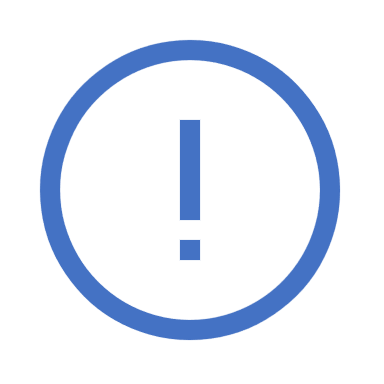 La Asignación no remunerativa que se abonaba hasta el mes de julio se incorpora al sueldo básico , al presentismo y al viatico en el mes de Agosto.
SALARIOS BRUTOS Y NETOS
Impacto  del salario Bruto y neto
1. Cuanto es el impacto real en relación a los salarios de julio 23, tanto para agosto como para septiembre, es decir en que % cada mes sube el salario neto.

Impacto del salario 			neto: 		Bruto 
Mayo respecto a Abril: 		11,25 % 		10,00 %
Julio respecto a Abril:  		33,21%		30,00 %
Agosto respecto a Abril: 		51,48%		50,00 %
Septiembre respecto a Abril :	 74,24%		70,00 %
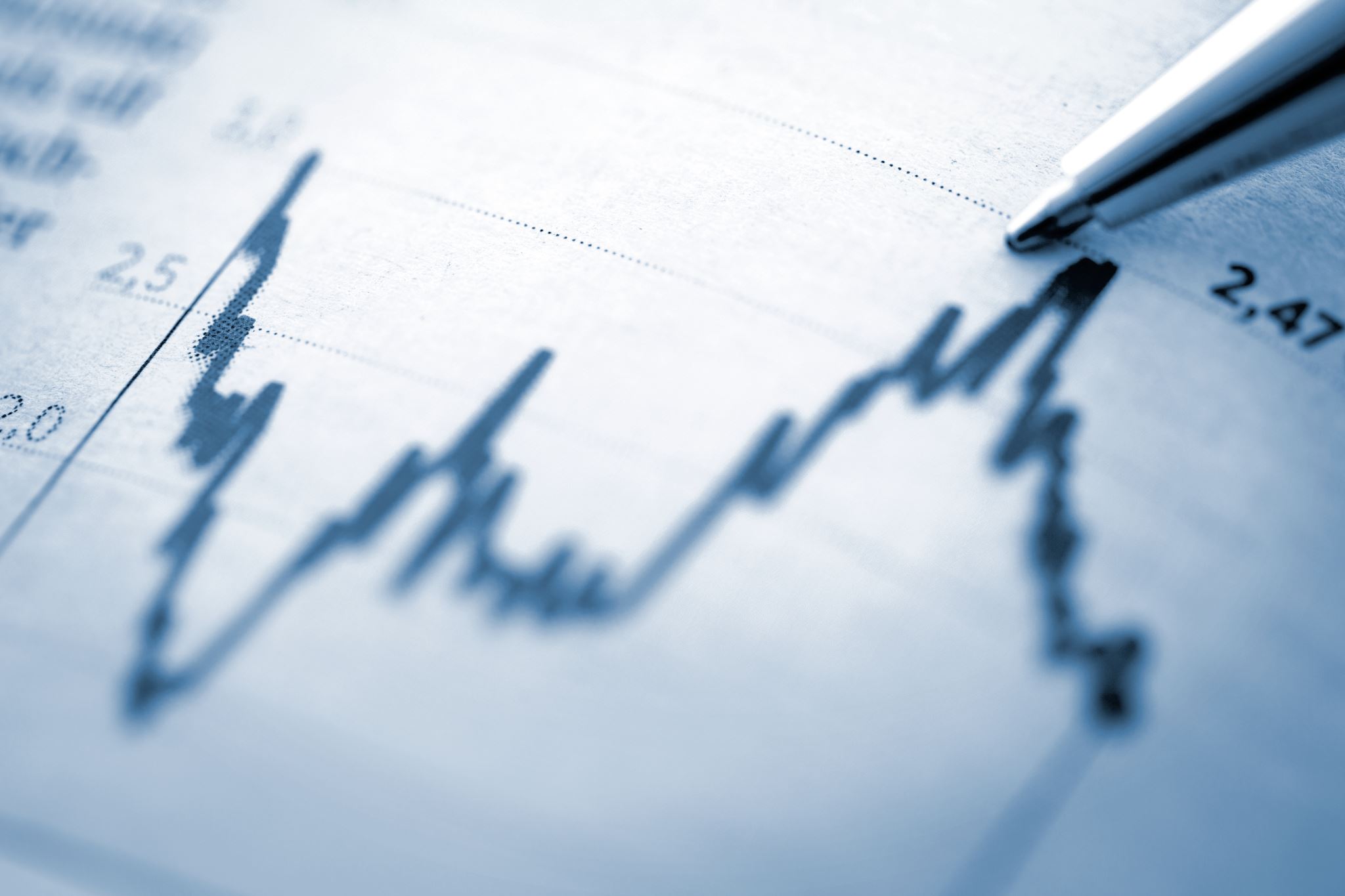 Sueldo SOM vs Salario Mínimo Vital y Móvil
Se incrementan el salario basico y el presentismo sin el grossing up y se adiciona una nueva Asignación no remunerativo.
Adicionales
Los adicionales no incrementaron en los  mismos % que los sueldos conformados , mantienen su carácter remunerativo.
NUEVOS ADICIONALES
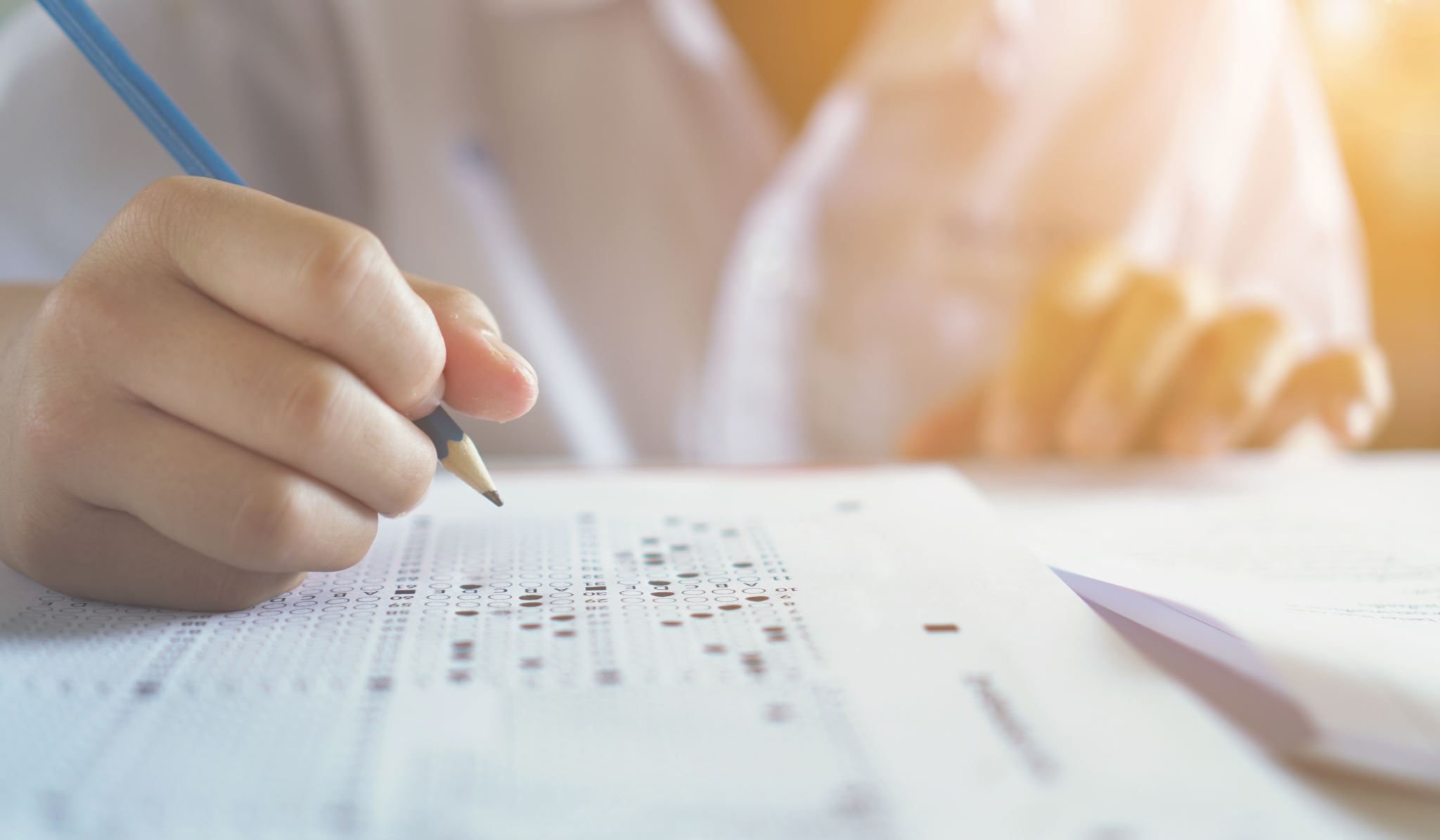 ADICIONAL EMPRESAS ALIMENTICIAS / BEBIDAS
Se incorpora al art 13 como inc P 
Corresponde el pago a: “El personal de cualquier categoría profesional, en tanto realicen sus tareas en ámbitos afectados a empresas alimenticias. 
Valor del adicional especial por asistencia perfecta: $ 10.000 , actualizándose en cada ronda salarial a partir del 08/2023. 
Respecto a su percepción:
40 % de descuento con una falta 
60 % de descuento con dos faltas 
100 % de descuento con tres faltas de cualquier índole. 
El mismo sustituirá cualquier otor adicional o complemento pactado en forma previa a la vigencia del presente sobre el mismo concepto o similar y absorberá el monto hasta su concurrencia. 
Si por cualquier circunstancia el trabajador dejara de prestar tareas en los establecimientos alcanzados por este adicional, ya sea de manera transitoria o permanente perderá el derecho a recibir el referido suplemento.”
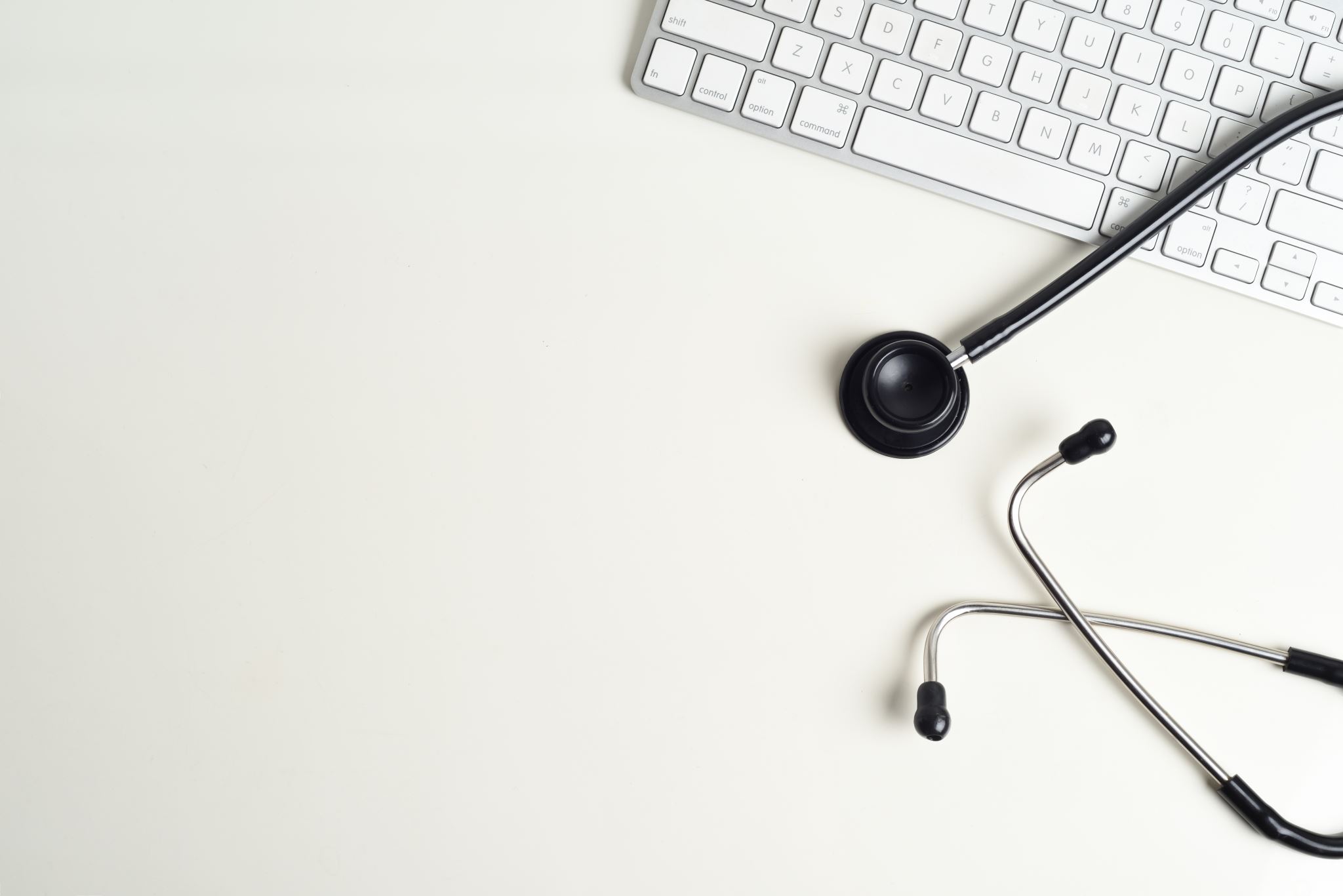 ADICIONAL PLANTAS GENERADORAS DE ENERGIA ELECTRICA
Se incorpora al art 13 como inc Q
Corresponde el pago a: El personal de cualquier categoría profesional que se desempeñe en plantas generadoras de energía eléctrica realizando sus tareas en ámbitos afectados a Centrales térmicas y termoeléctricas
Valor del adicional: $ 10.000 para la jornada completa y $ 5000 para los trabajadores de jornada reducida, actualizándose en cada ronda salarial a partir del 01/08/2023.
El mismo sustituirá cualquier otro adicional o complemento pactado en forma previa a la vigencia del presente sobre el mismo concepto o similar y absorberá el monto hasta su concurrencia. 
Si por cualquier circunstancia el trabajador dejara de prestar tareas en los establecimientos alcanzados por este adicional, ya sea de manera transitoria o permanente perderá su parte proporcional por cada día de ausencia registrada. 
El presente adicional no resulta aplicable a los trabajadores que desarrollen sus tareas en centrales nucleares ubicadas en el territorio de la República Argentina.
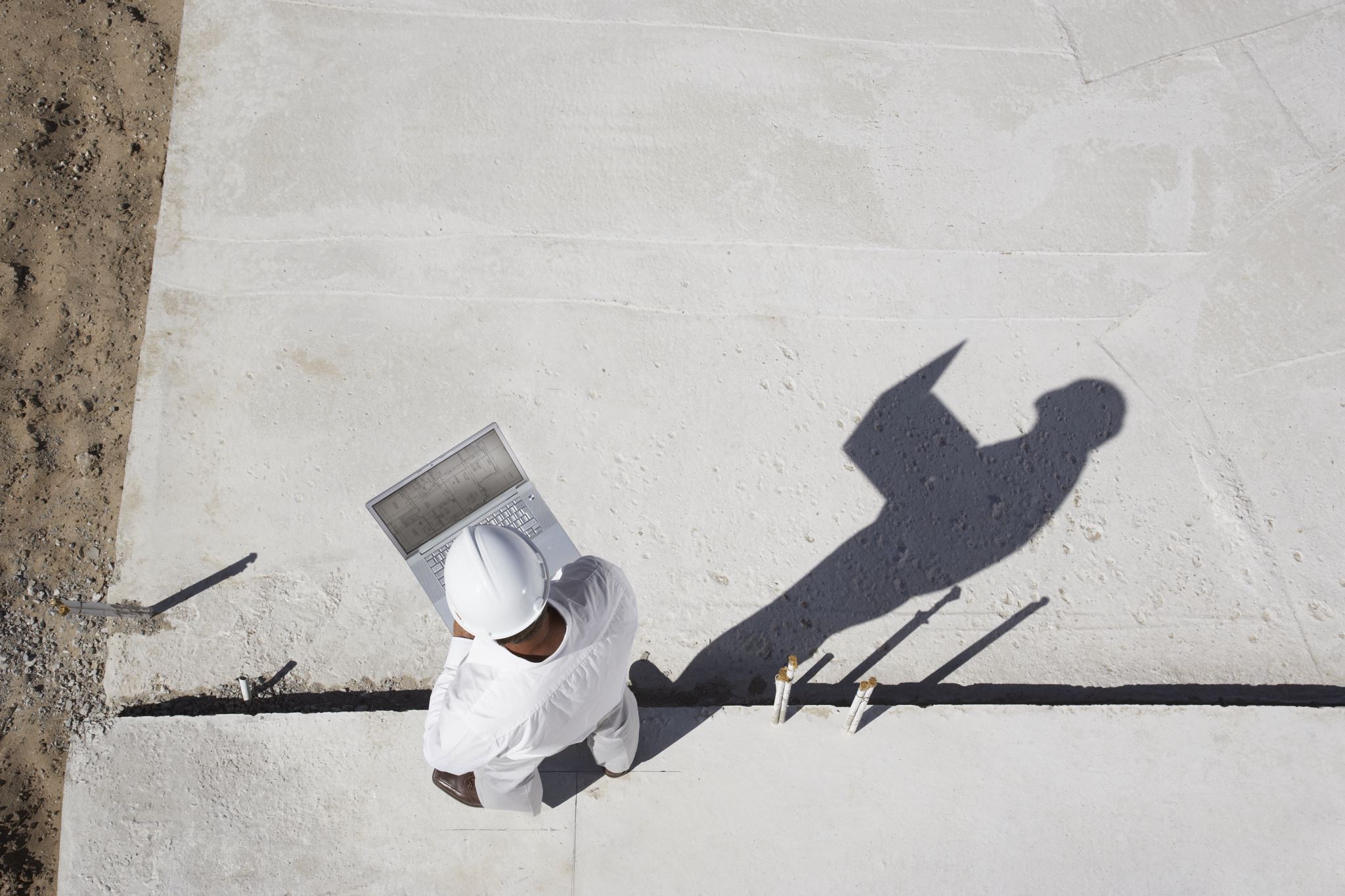 ASIGNACION POR TAREAS EN AMBITOS ESPECIFICOS ( ámbitos aeroportuarios).
Modificación Adicional Ámbito aeroportuario art 13 inc. B 
Se Agrega “Operarios categoría III Hangares”: Estarán comprendidos todos los trabajadores que desarrollen tareas de limpieza especial de partes exteriores e interiores de aeronaves en el sector de hangares… 
El monto mensual del presente adicional será el equivalente al que percibe el Operario Categoria I, actualizándose el mismo en cada ronda salarial. 
En todos los casos el presente adicional será abonado en proporción a la jornada laboral y a los días efectivamente trabajados en cada categoría.
Sustituirán cualquier otro adicional o complemento pactado en forma previa a la vigencia del presente (como, por ejemplo; Plus por trabajo nocturno o Adicional tareas nocturnas), siempre que los adicionales pactados previamente fueran de menor monto al aquí establecido. 
El trabajador que se ausentara ya sea en forma proporcional y/o injustificada percibirá este adicional en forma proporcional a los días efectivamente laborados. 
En caso de que en cualquier circunstancia estos trabajadores dejarán de prestar servicios en los lugares y/o sectores en cuestión, ya sea en forma transitoria o permanente ,dejaran de tener derecho a percibirlo.
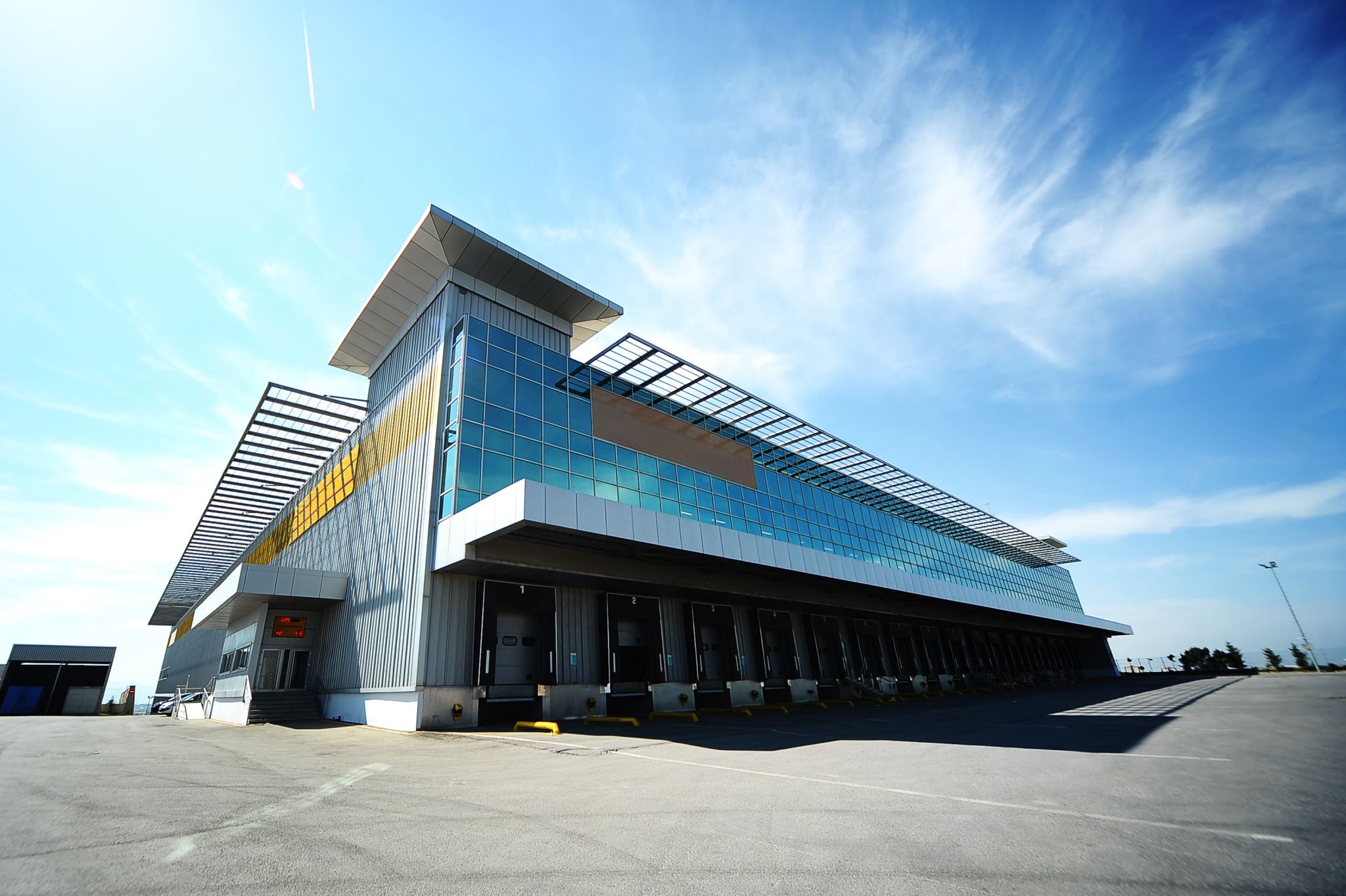 ADICIONAL POR LIMPIEZA EN CENTRALES NUCLEARES (modificación del actual).
Modificación de ART 13 Inc. N  
Se agregan dos nuevas categorías: “Limpieza Industrial” “ Limpieza en áreas comunes de oficinas y Anexos” 
Los trabajadores de cualquier categoría profesional en tanto realicen sus tareas en ámbitos afectados a centrales nucleares tendrán derecho a percibir un adicional … Atendiendo a la particularidad de los trabajos y los diferentes sectores donde se prestan tareas en las centrales nucleares el adicional a percibir se clasifica de la siguiente manera: 
I: Limpieza de Áreas complejidad Alta. Ya definida
II: Limpieza de Áreas comunes: Los trabajadore que se desempeñen en áreas de oficinas tendrán derecho a la percepción de un adicional especial cuyo monto asciende a la suma de $ 8000, para jornada completa y de $ 4000 para jornada reducida. 
III: Limpieza de Áreas complejidad Media: Los trabajadores que se desempeñen en esta categoría (principalmente jardinería y parquizado) tendrán derecho a un adicional especial cuyo miento asciende a la suma de $ 10000 apra jornada completa y $ 5000 apra jornada reducida, actualizándose en cada ronda salarial a partir del 01/08/2023
Si por cualquier circunstancia el trabajador dejara de prestar las tareas calificadas aquí detalladas en forma transitoria o permanente, perderá el derecho a percibir el referido suplemento , mientras no realice dichas tareas.
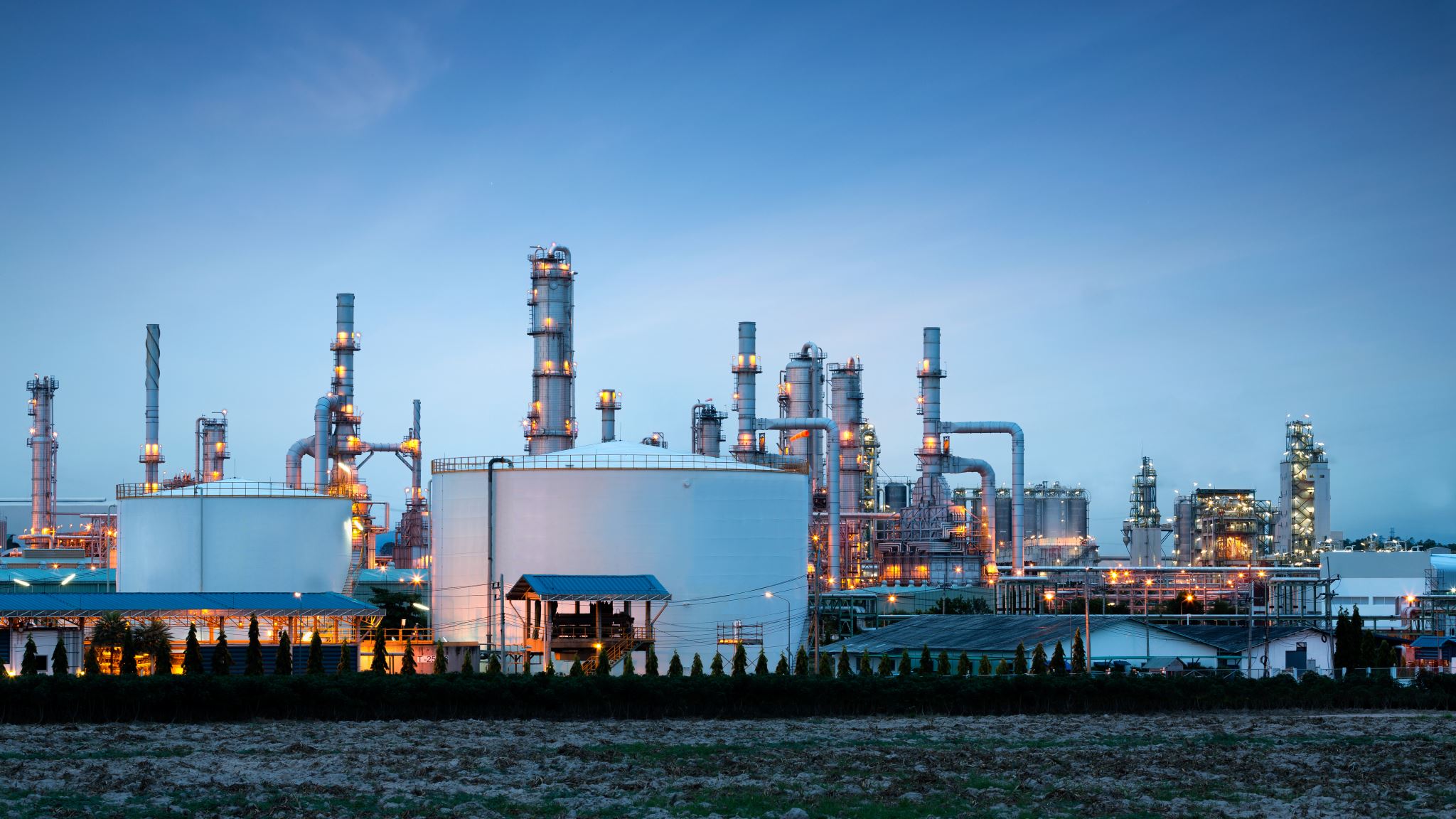 ADICIONAL AMBITO PLANTAS INDUSTRIALES AUTOMOCTRICES Y ADICIONAL ESPECIAL POR PRODUCCION EN PLANTA AUTOMOTRIZ (ampliación del presente adicional).
Modificación de ART 13 Inc. D 
Se amplía la aplicación del presente adicional a: 
“ la producción de Moto vehículos” 

La redacción del inciso queda actualizada de la siguiente manera: 
“AMBITO PLANTAS INDUSTRIALES AUTOMOTRICES Y MOTOVEHICULOS Y ADICIONAL ESPECIAL POR PRODUCCION EN PLANTA AUTOMOTRIZ Y DE MOTOVEHICULOS.
VIGENCIA DEL ACUERDO
31/10/2023
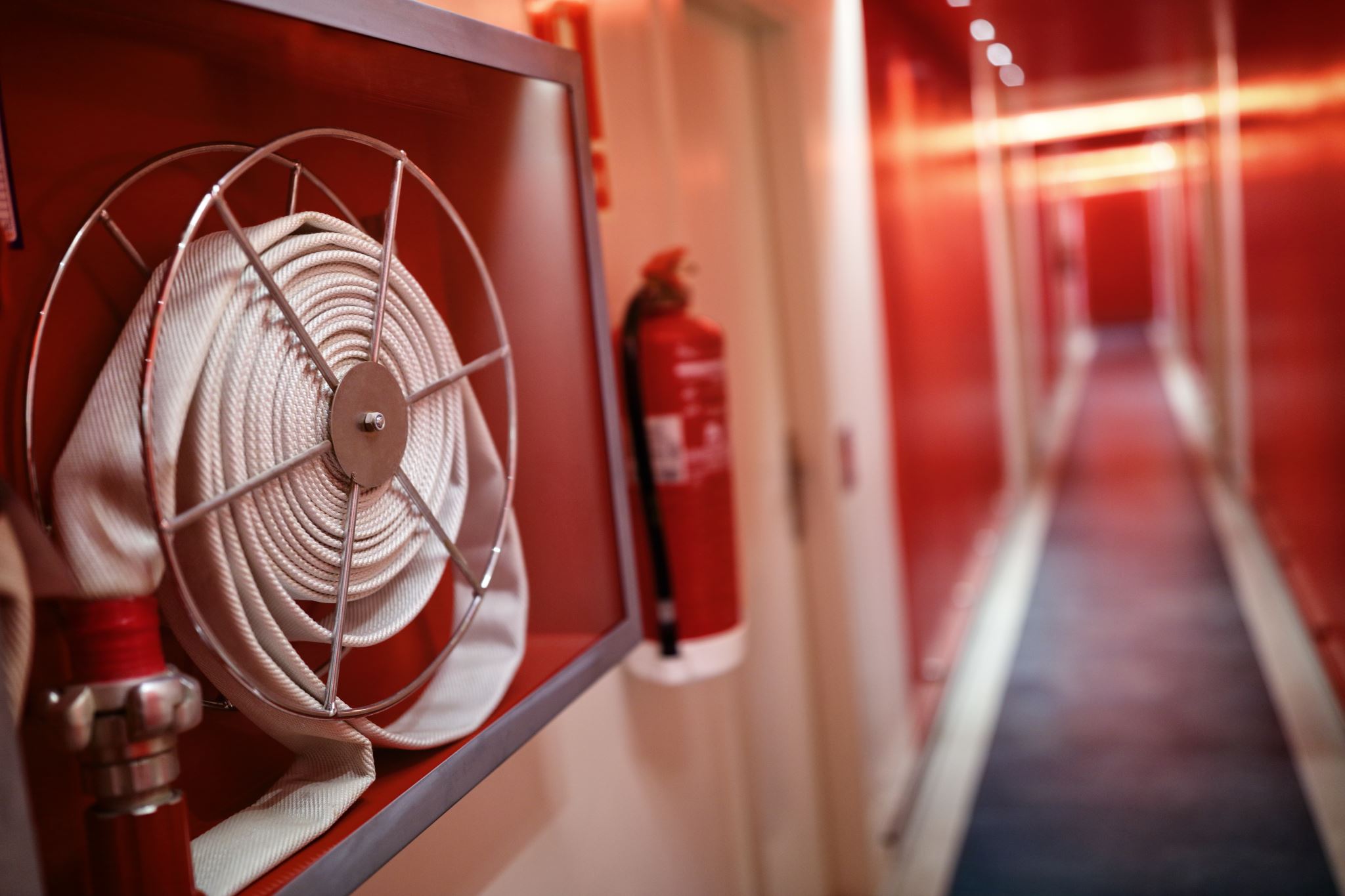 Tareas de Operario Categoría III Hangares
“Operarios categoría III Hangares”: 
Todos aquellos que realicen tareas de limpieza especial de partes exteriores e interiores de aeronaves en el sector de hangares como ser: 
limpieza de cojines, fase 1, galleys baños y encadenados, paneles , baños , vines , bodega electrónica, Ales , borde de ataque, PCU (Panel control Unit) , carenado , pulpo , asiento, alaves de motores, filtros , bomball, alfa 298, grillas y laterales , flaps elevadores, pedaleras, timón , lomo , hornos desmontables , cabina del piloto, aspirado de alfombras, vines y techos , zona de descanso , partes blancas , senderos , grillas , ventanillas , vestimenta completa de la aeronave , h2 , h3, h4, h5, lavado de fuselaje, lavado tren de aterrizaje, lavado pozo de tren de nariz , lavado de bind kill, lavado de motores , zócalos , rieles , pisos, bodega delantera y trasera, Tanques , zona húmeda, Spoiler, bajado de asientos , etc.
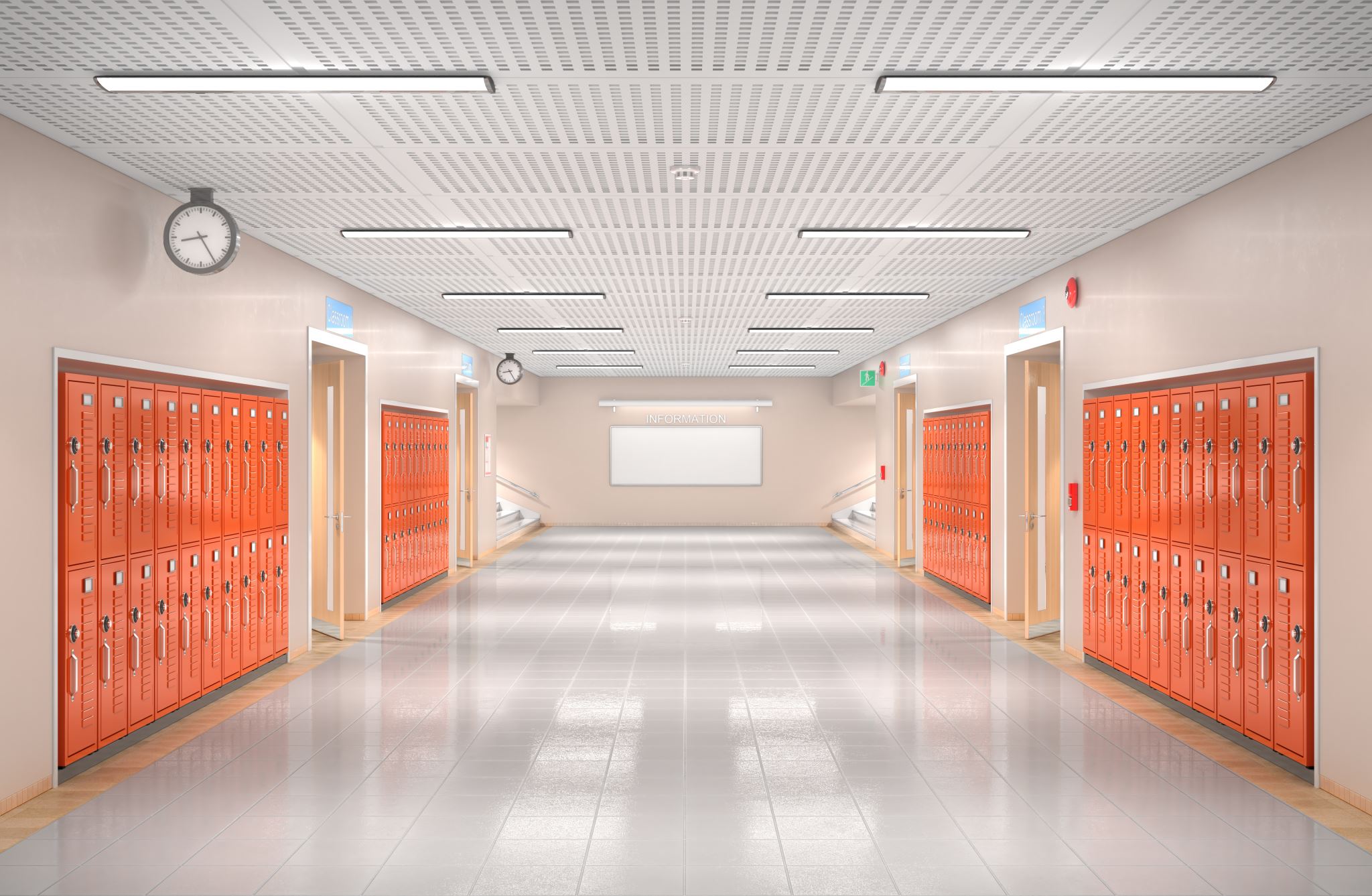 Tareas de ADICIONAL POR LIMPIEZA EN CENTRALES NUCLEARES
Limpieza de áreas comunes: comprende a los trabajadores que presten servicios en áreas de oficinas, anexos , pasillos , toilettes, vestuarios , cocinas, pisos de cualquier material, lugares de expendio y/o consumos de alimentos , mesadas , mostradores y sillas , limpieza de paredes de cualquier material , porterías barracas , etc
Limpieza de Areas complejidad Media: comprende a los trabajadores que presten servicios de limpieza especializados en jardinería y parquizado  y qe desarrollen tareas de cuidado y mantenimiento de canteros / cazuelas florales, poda cortada de césped , control de plaga , riego etc. Y a los trabajadores abocados a la limpieza industrial de edificios e instalaciones definitivas y componentes como tarea permanente, quienes realizan la limpieza interna de edificios, recintos (incluyendo pasillos, escaleras , montacargas sanitarios, paredes , pisos , cielorrasos, techos y aberturas, limpieza externa de componentes, estructuras metálicas, tanques e intercambiadores, equipos mecánicos y grúas , cañerías ,ductos de ventilación y sus válvulas , bandejas porta cables , canalizaciones de cables y cables propiamente dichos, etc.